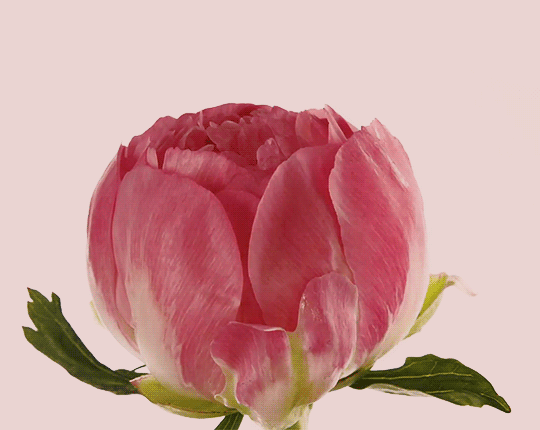 সবাইকে  শুভেচ্ছা
শিক্ষক  পরিচিতি
মুহাম্মদ রুহুল ইসলাম
সহকারি  শিক্ষক
কালেশ্বরি সঃ প্রাঃ বিঃ
ছাতক, সুনামগঞ্জ।
পাঠ  পরিচিতি
শ্রেণী- চতুর্থ         বিষয় -বাংলা

পাঠের শিরনাম-বাংলাদেশের  প্রকৃতি

পাঠ্যাংশ- হেমন্তের শেষ …কোথাও নেই।
শিখন ফল
1.১. 1- যুক্তবর্ণ সহযোগে গঠিত শব্দ শুনে বুঝতে পারবে।
২.৭.১-বাংলাদেশের প্রকৃতির বৈশিষ্ট্য বলতে পারবে।
১.৫.২- বিরামচিহ্ন দেখে সাবলীললভাবে অনুচ্ছেদটি পড়তে পারবে।
২.৩.৬-পঠিত ও বর্ণিত বিষয়ে প্রশ্নের উত্তর শুদ্ধভাবে লিখতে পারবে।
এসো  ছবি  দেখি
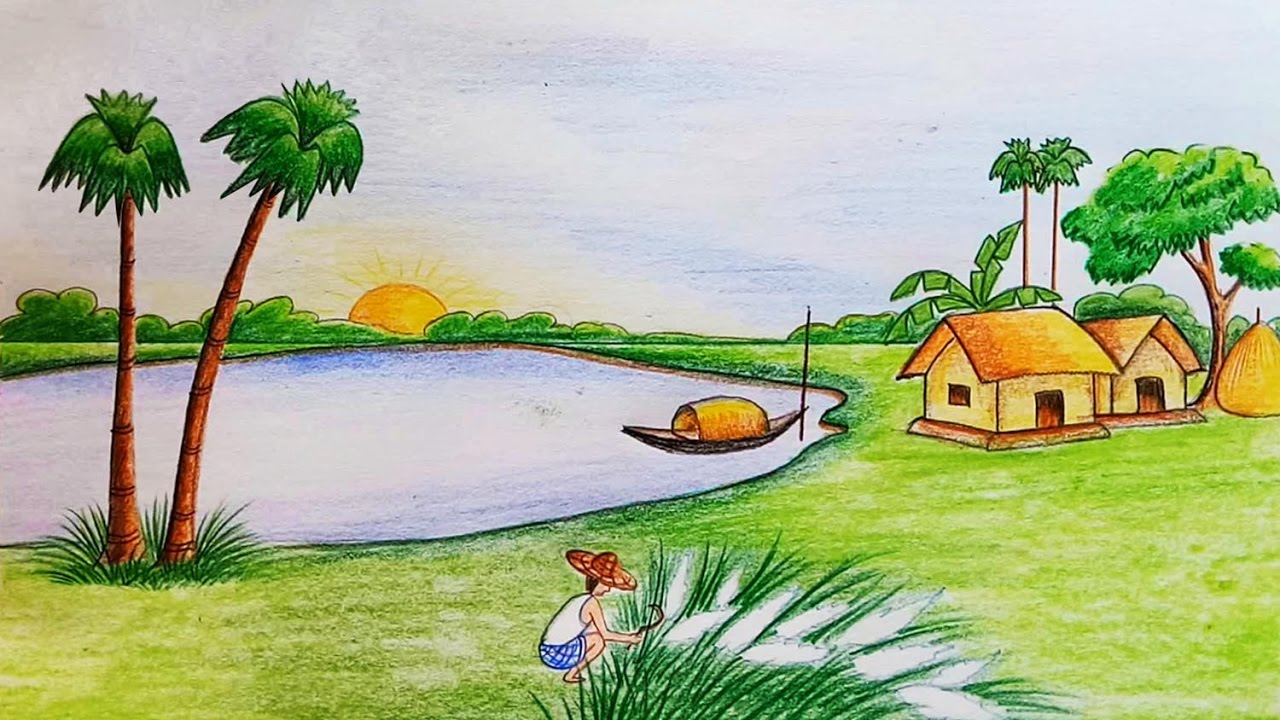 ছবিটিতে তোমরা কী কী দেখছ?
গাছপালা, ঘরবাড়ি, নদী দেখতে পাচ্ছি। এগুলো আমাদের চারপাশের প্রকৃতি।
আজকে আমাদের পাঠ
বাংলাদেশের প্রকৃতি
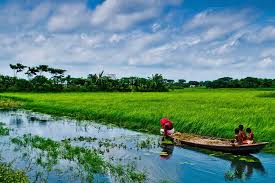 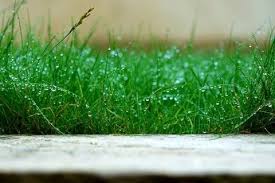 হেমন্তের শেষ দিকে শীতের আগমন টের পাওয়া যায়।
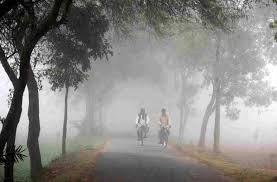 তখন ভোরবেলা একটু একটু শীত লাগে।
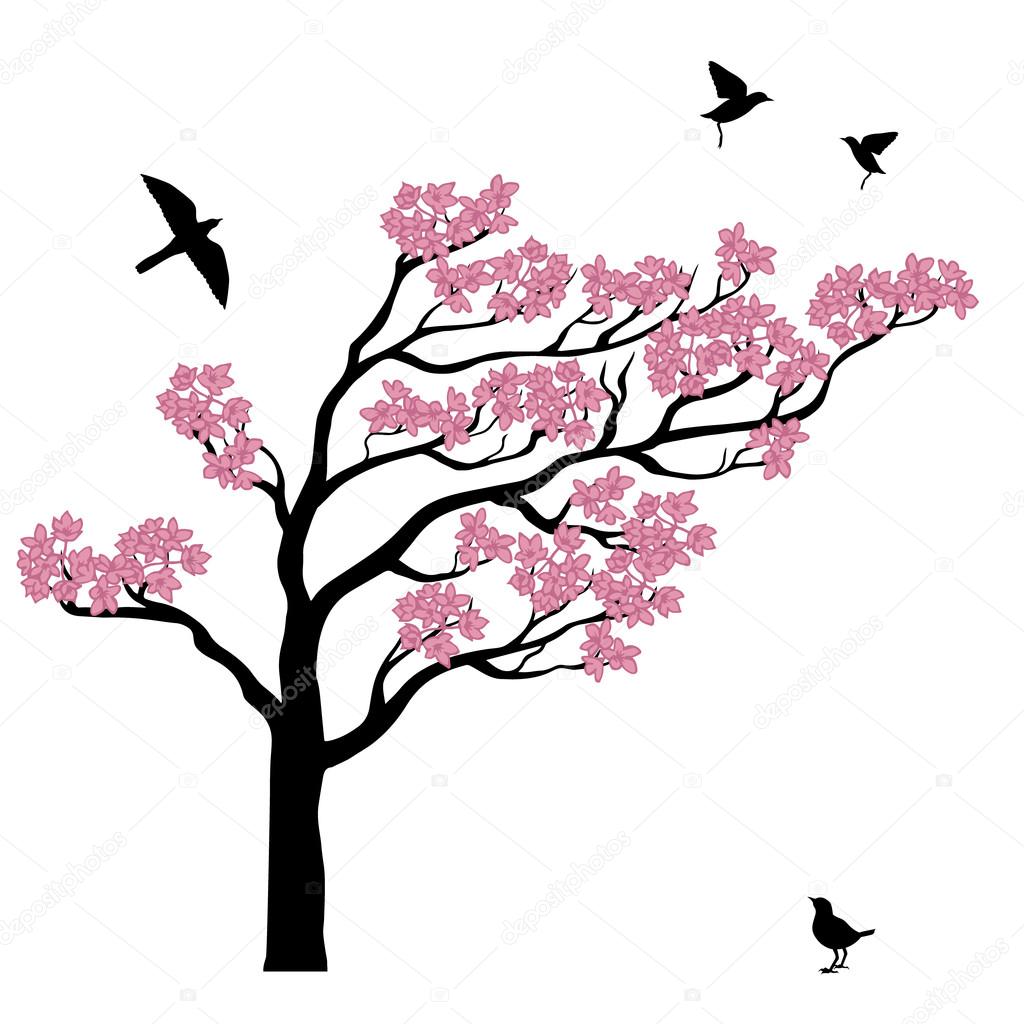 এ সময় উত্তুরে হাওয়া বয়। উত্তর দিক থেকে আসা এ হাওয়া খুব ঠান্ডা।
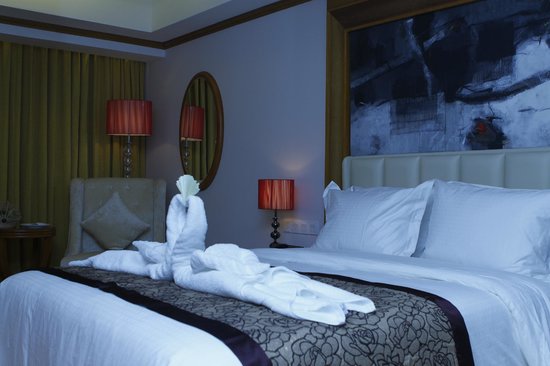 শীতের রাতে লেপ-কাঁথা গায়ে দিয়ে ঘুমাতে হয়।
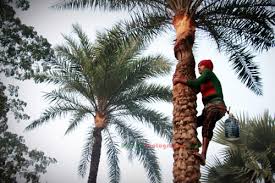 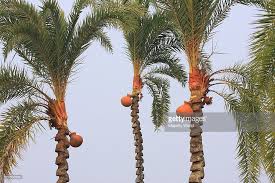 শীতে খেজুরের রস দিয়ে তৈরি হয় নানা পিঠাপুলি।
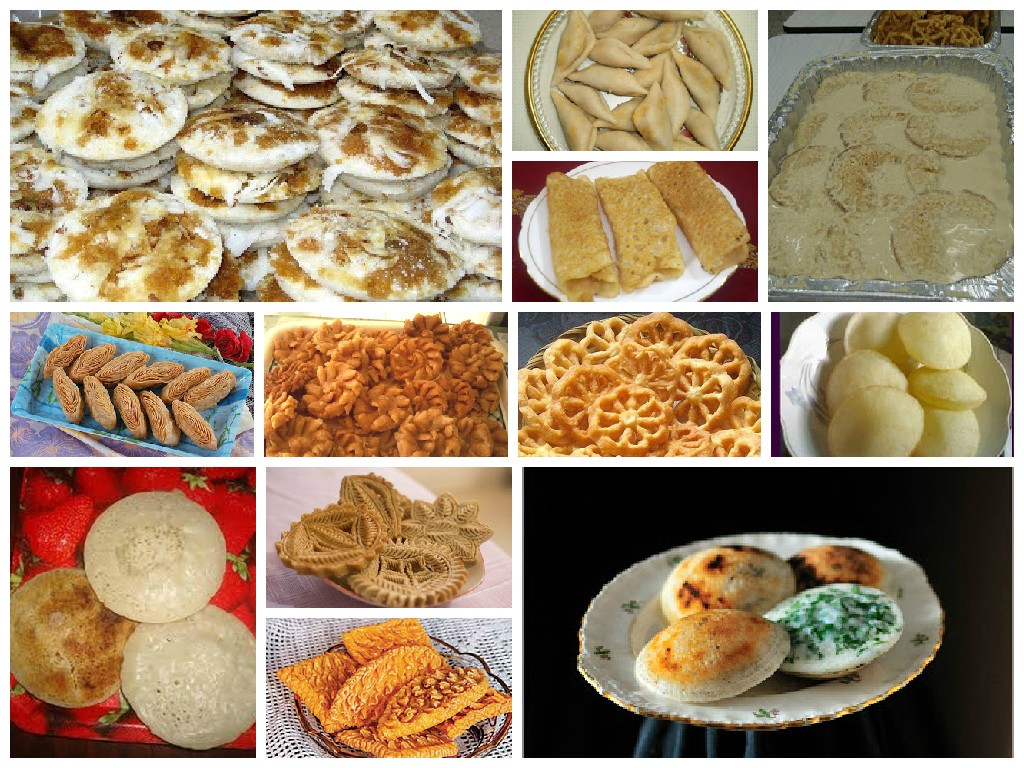 গ্রামে পিঠা-পায়েস তৈরির ধুম পড়ে যায়।
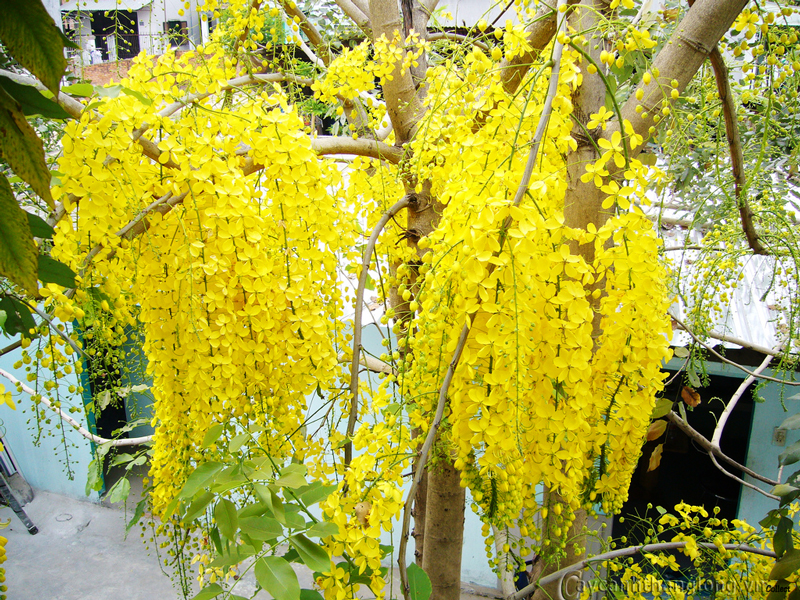 যেই শেষ হলো এ ঋতু , অমনি শুরু হয় বসন্তকাল।
ফুরফুরে সুন্দর বাতাস বয়। বসন্তের দখিনা হাওয়ায় মন ভরে যায়।
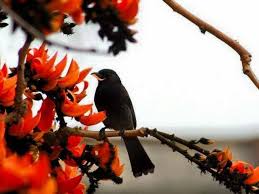 বসন্তে কোকিল ডাকে। কোকিলের ডাক বড়ই মিষ্টি।
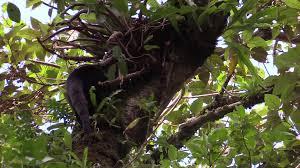 গাছে গাছে জেগে ওঠে নতুন সবুজ পাতা।
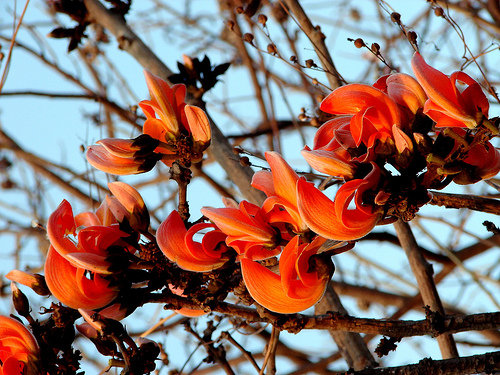 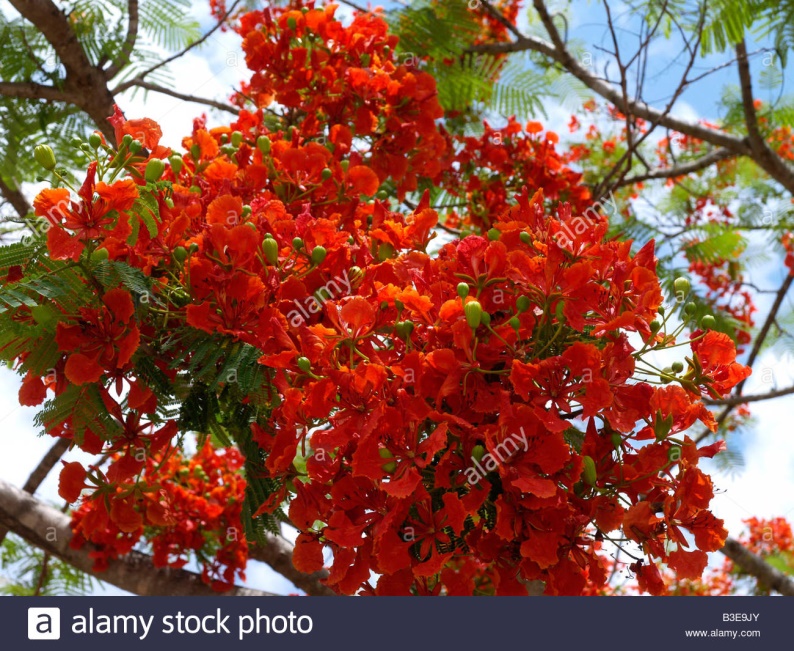 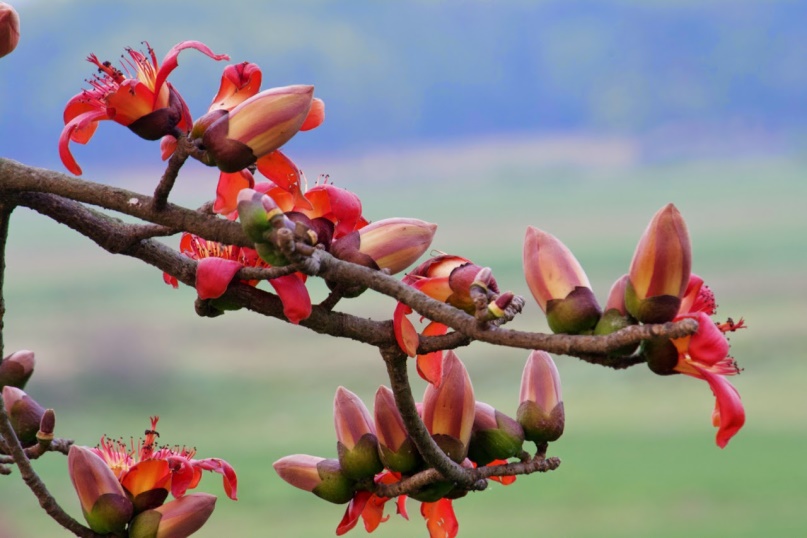 নানা রঙের ফুলে ভরে যায় গাছ।
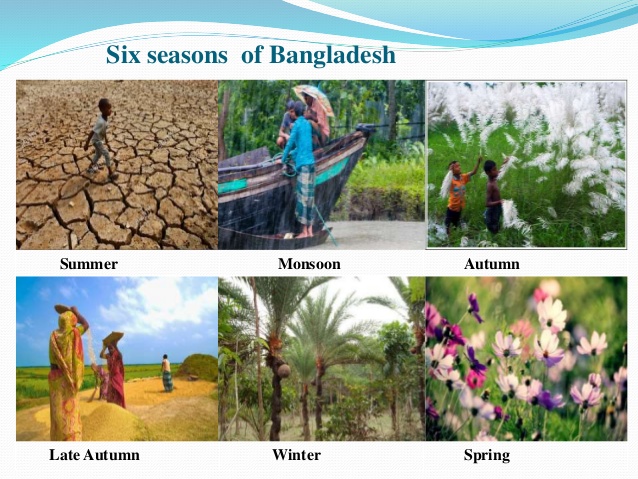 গ্রীষ্মকাল
বর্ষাকাল
শরৎকাল
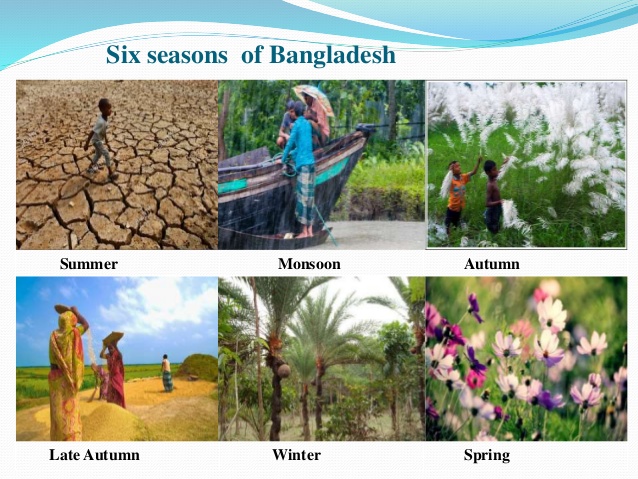 হেমন্তকাল
শীতকাল
বসন্তকাল
বাংলাদেশে এই ছয়টি ঋতু এভাবে আসে যায়। ষড়ঋতুর এত বিচিত্র, সুন্দর রূপ পৃথিবীর আর কোথাও নেই।
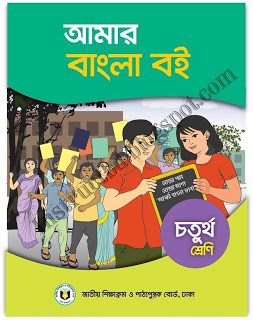 পাঠ্য বই এর ২ ও ৩ পৃষ্ঠা বের কর।
শিক্ষকের সরব পাঠ
শিক্ষার্থীর সরব পাঠ ( একক ও দলীয় )
শিক্ষার্থীর নিরব পাঠ
যুক্তবর্ণ ভেঙ্গে দেখি
উত্তু্রে
ত্ত
ত
ত
অতিসত্তর
চত্তর
ঠান্ডা
ন্ড
ন
ড
কান্ড
দন্ড
নতুন শব্দ
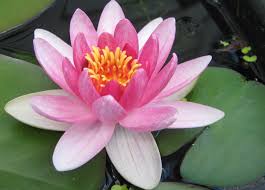 নানা বর্ণ বিশিষ্ট
বিচিত্র
মুল্যায়ন
নিচের ছকে বৈশিষ্ট্য অনুযায়ী ঋতুর নাম লিখ ।
ঋতুর নাম
শীতকাল
হেমন্তকাল
বসন্তকাল
ডান পাশের শব্দের সাথে বাম পাশের শব্দের মিল কর।
ফুরফুরে বাতাস
খেজুরের
পুলি
বসন্তকাল
পিঠা
রস
নিচের প্রশ্নগুলোর উত্তর লিখঃ
বাংলাদেশর শীত ও বসন্ত ঋতুর তুলনা কর।
কোন ঋতু তোমার বেশি পছন্দ? পছন্দের কারণ কী?
বাড়ির কাজ
তোমার চারপাশের প্রকৃতি সম্পর্কে পাঁচটি বাক্যে একটি অনুচ্ছেদ লিখে আনবে।
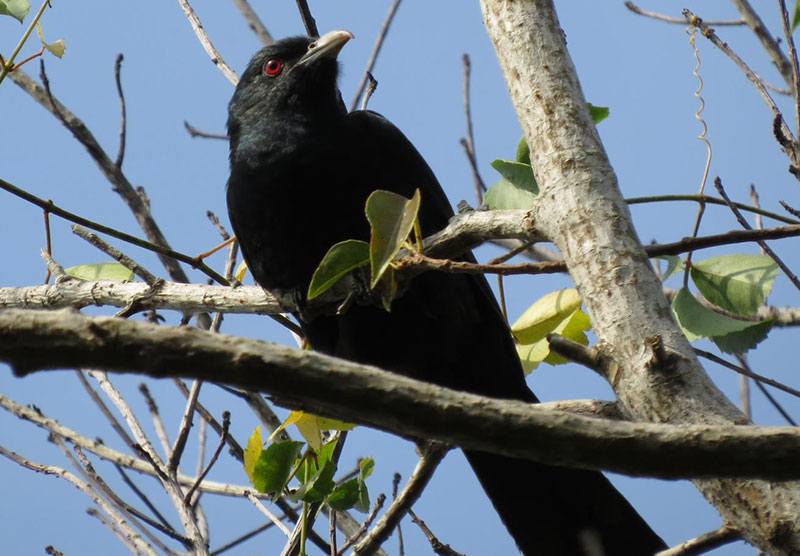 ধন্যবাদ